ПРОЕКТ БЮДЖЕТАЛобойковского сельского поселения на 2024 год и на плановый период 2025-2026 годов
Уважаемые жители
Лобойковского сельского поселения Даниловского мунипального района Волгоградской области!
Каждое поселение имеет собственный бюджет (местный бюджет) и право на получение средств из федерального бюджета и средств из бюджета Республики Крым в соответствии с федеральными законами и законами Республики Крым.
Бюджет поселения - это форма образования и расходования денежных средств, предназначенных для финансового обеспечения задач и функций сельского поселения. 

Бюджет для граждан - документ, содержащий  основные положения решения о бюджете в доступной для широкого круга заинтересованных пользователей форме, разработанный в целях ознакомления граждан с основными целями, задачами бюджетной политики, планируемыми и достигнутыми результатами использования бюджетных средств.
Граждане как налогоплательщики и потребители государственных и муниципальных услуг должны быть уверены в том, что передаваемые ими в распоряжение государства средства используются прозрачно и эффективно, приносят конкретные результаты как для общества в целом, так и для каждой семьи, каждого человека.
Если нарушается равенство
Запланированные 
доходы
Запланированные 
расходы
, то возникает:
ДЕФИЦИТ
ПРОФИЦИТ
Расходы бюджета – это выплачиваемые из бюджета денежные средства
Расходные обязательства (публичные и гражданско-правовые) – обязанность выплатить денежные средства из соответствующего бюджета
Лобойковское  сельское поселение Даниловского муниципального района Волгоградской области
2024
Доходы
4664776 руб
Расходы
4664776 руб
Дефицит 0,00
2025
2026
Расходы
3786899 руб
Доходы
3786899 руб
Расходы
3816442руб
Доходы
3816442руб
Дефицит 0,00
Дефицит 0,00
Подготовка материалов для составления бюджета 
Согласование материалов для составления бюджета 
Подготовка проекта решения о бюджете
Рассмотрение проекта решения о бюджете
Утверждение проекта решения о бюджете.
Подписание решения о бюджете
СОСТАВЛЕНИЕ
УТВЕРЖДЕНИЕ
ОТЧЕТНОСТЬ
ИСПОЛНЕНИЕ
Подготовка бюджетной отчётности        об исполнении бюджета
Рассмотрение и согласование бюджетной отчетности об исполнении бюджета
Утверждение бюджетной отчётности об исполнении бюджета.
Подготовка документов для исполнения бюджета
Исполнение бюджета
АДМИНИСТРАТИВНО-ТЕРРИТОРИАЛЬНОЕ ДЕЛЕНИЕ
Лобойковское сельское поселение Даниловского муниципального района Волгоградской  области
Площадь сельского поселения – 17862 га.
 
Население – 741человек. 

В состав Лобойковского сельского поселения  входят 2 населенных пункта: 
С. Лобойково 
Х. Каменночерновский

Административным центром Поселения является с.Лобойково
Доходы бюджета – это безвозмездные и безвозвратные поступления денежные средств в бюджет
ДОХОДЫ БЮДЖЕТА
Налоговые доходы
Неналоговые доходы
Безвозмездные поступления
Поступление от уплаты  других пошлин и сборов, установленных законодательством, а также штрафов за нарушение законодательства

Доходы от использования государственного (муниципального) имущества и земли
Доходы  от оказания платных услуг
Прочие поступления
Поступления от других бюджетов бюджетной системы (межбюджетные трансферты, субсидии, субвенции) (кроме налоговых и неналоговых доходов)
Поступления от уплаты налогов

НДФЛ
ЕНВД 
ЕСХН
другие налоги
МЕЖБЮДЖЕТНЫЕ ТРАНСФЕРТЫ
 ОСНОВНОЙ ВИД БЕЗВОЗМЕЗДНЫХ ПЕРЕЧИСЛЕНИЙ ИЗ ДРУГИХ УРОВНЕЙ БЮДЖЕТОВ
Межбюджетные трансферты – денежные средства, перечисляемые из одного бюджета бюджетной системы Российской Федерации другому
ДОТАЦИИ 
- межбюджетные трансферты, предоставляемые на безвозмездной и безвозвратной основе без установления направлений и (или) условий их использования
Предоставляются без определения конкретной цели их использования (финансовая помощь краевого или районного бюджета на текущее содержание бюджетной инфраструктуры поселения)
Предоставляются на финансирование "переданных" полномочий из федерального или краевого бюджета в бюджет поселения (например, на осуществление первичного воинского учета на территориях, где отсутствуют военные комиссариаты)
СУБВЕНЦИИ
- финансовое обеспечение переданных полномочий другого уровня бюджета
СУБСИДИИ 
– финансовая помощь на частичное финансирование расходов полномочий поселения из вышестоящего уровня бюджета
Предоставляются на условиях долевого финансирования расходов из краевого бюджета в бюджет поселения (например, на капитальный ремонт автомобильных дорог местного значения из расчета 90%  объема затрат за счет республиканского бюджета, и 10% за счет средств бюджета поселения)
Налоговые 
и 
неналоговые 
доходы
Безвозмездные 
поступления
РАСХОДЫ БЮДЖЕТА
Расходы бюджета – выплачиваемые из бюджета денежные средства, за исключением средств, являющихся источниками финансирования дефицита бюджета
Формирование расходов осуществляется в соответствии с расходными обязательствами, обусловленными установленным законодательством разграничением полномочий, исполнение которых должно происходить в очередном финансовом году за счет средств соответствующих бюджетов
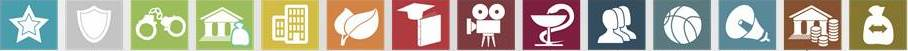 12 Средства массовой информации
02 Национальная оборона
04 Национальная экономика
06 Охрана окружающей среды
14 Межбюджетные трансферты общего характера
10 Социальная политика
08 Культура, кинематография
01 Общегосударствен-
ные вопросы
07 Образование
09 Здравоохранение
11 Физическая культура и сорт
13 Обслуживание государственного и муниципального долга
05 Жилищно-коммунальное хозяйство
03 Национальная безопасность и правоохранительная деятельность
Муниципальные программы на 2024-2026 гг.
2024
2025
2026
Программа «___________________»
Программа «___________________»
Программа «___________________»
руб
руб
руб
Программа «___________________»
Программа «___________________»
Программа «___________________»
руб
руб
руб
Программа «___________________»
Программа «___________________»
Программа «___________________»
руб
руб
руб
Лобойковское  сельское поселение 
Даниловского муниципального  района Волгоградской области
Адрес:   403380, Волгоградская обл., Даниловский р-н, с.Лобойково, ул. Еланская, д.9

Телефон: 8-84461-5-67-55, 8-84461-5-67-83

Электронная почта: Loboikovo-adm@yandex.ru

Официальный сайт: Loboikovo-adm.ru